Sensory Lab
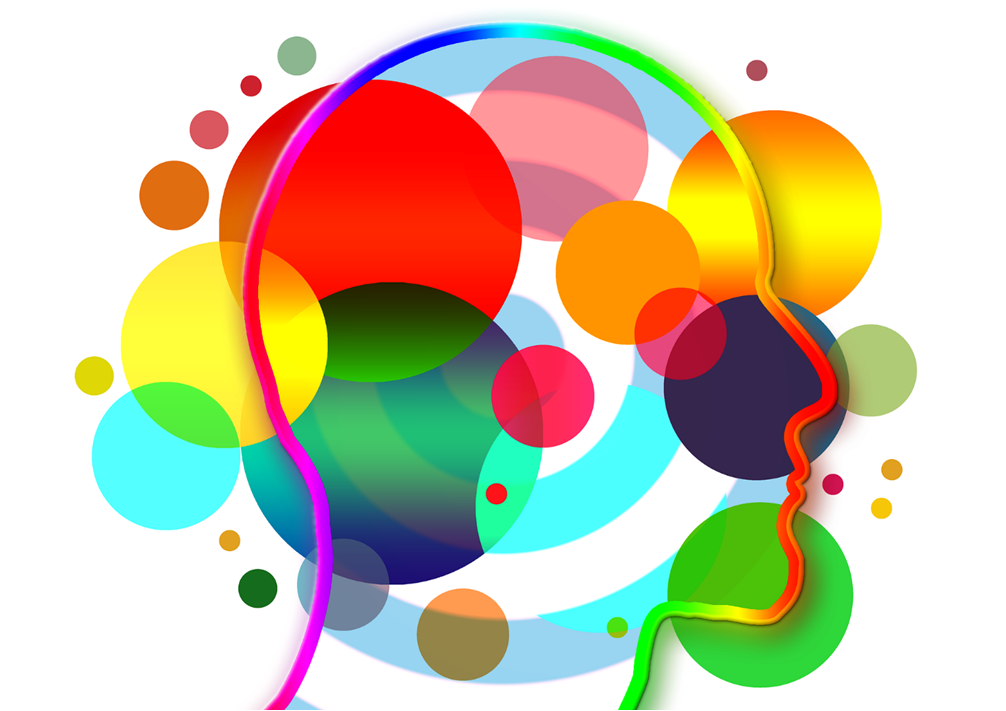 Analisi sensoriale
Consumer science
Sensory Lab: chi siamo
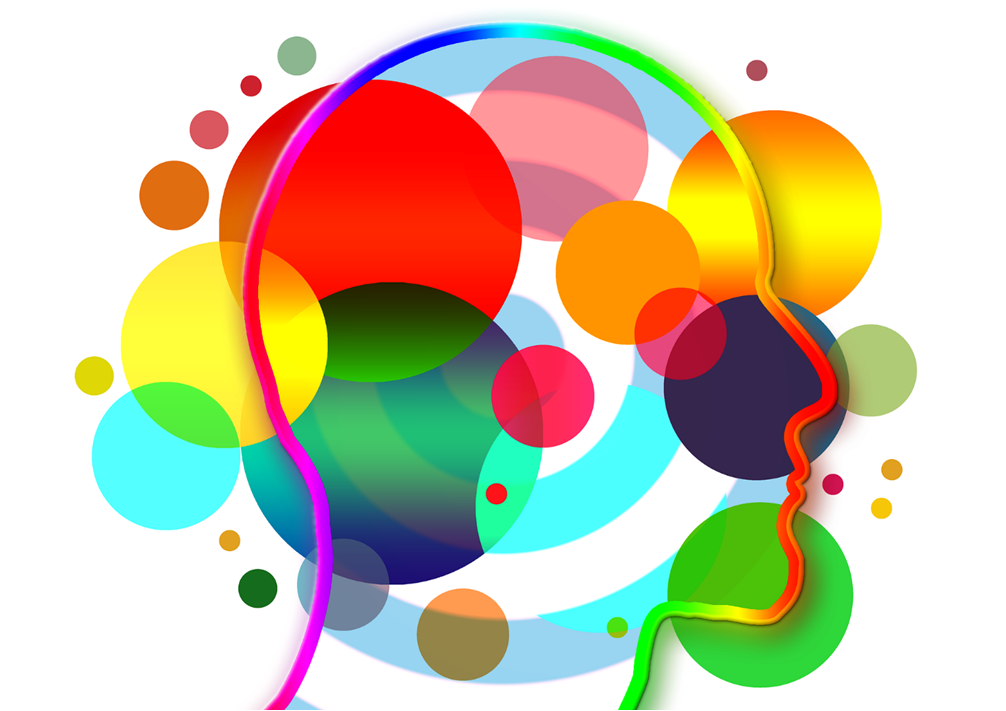 9 unità di personale:
Certificate Sensory Project Manager dalla SISS, secondo il DL 4/2013
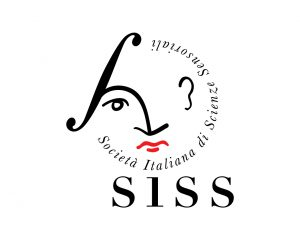 1 PANEL FORMATO
 addestrato e regolarmente monitorato composto da 20 soggetti esterni all’ente
1 LABORATORIO DI PREPARAZIONE 
e porzionamento dei prodotti
1 LABORATORIO DI ANALISI SENSORIALE 
a norma ISO8589 provvisto di tablet e software per l’acquisizione dei dati
Sensory Lab: Analisi Sensoriale & Consumer Science
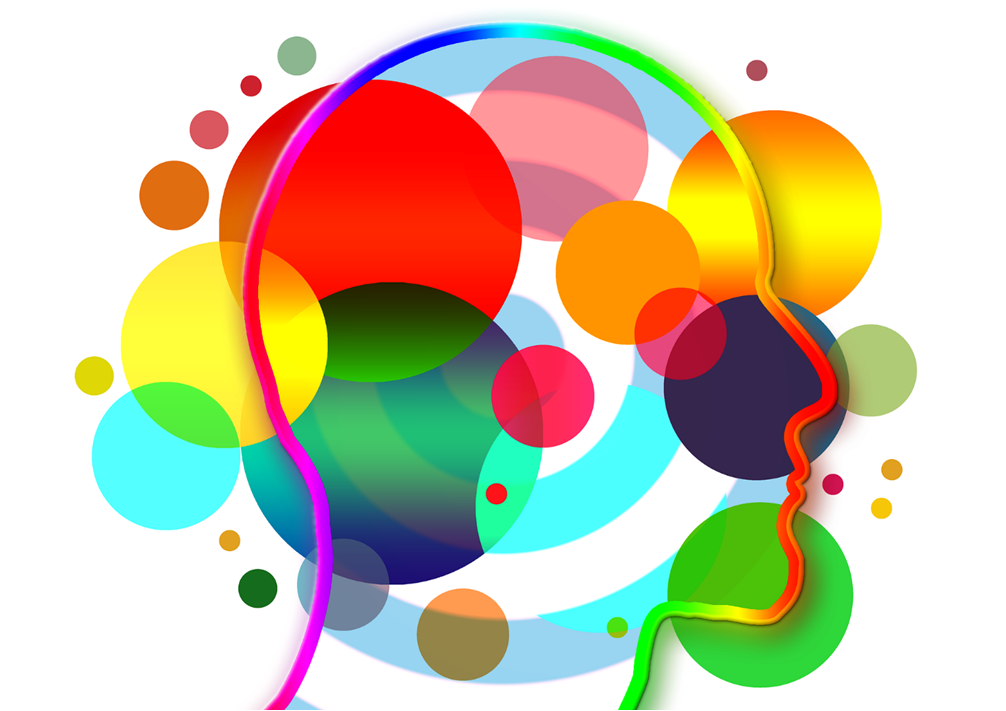 PNRR e progetti internazionali
Attività di supporto alle imprese
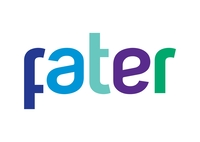 Matrici: food e non food, prodotti tessili, novel food, functional food, nutraceutici

Metodologie: sviluppo di metodi ad hoc da metodi classici (analisi descrittiva, metodi dinamici), e innovativi (RATA, CATA, tCATA)

Test con consumatori: survey on-line, face to face, test da remoto (home tasting), a livello nazionale e internazionale
Ricerca & Sviluppo
Formazione
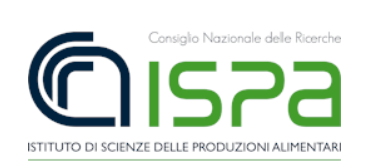 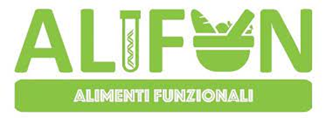 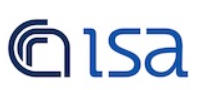 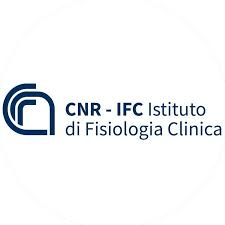 Sensory Lab: Analisi Sensoriale & Consumer Science
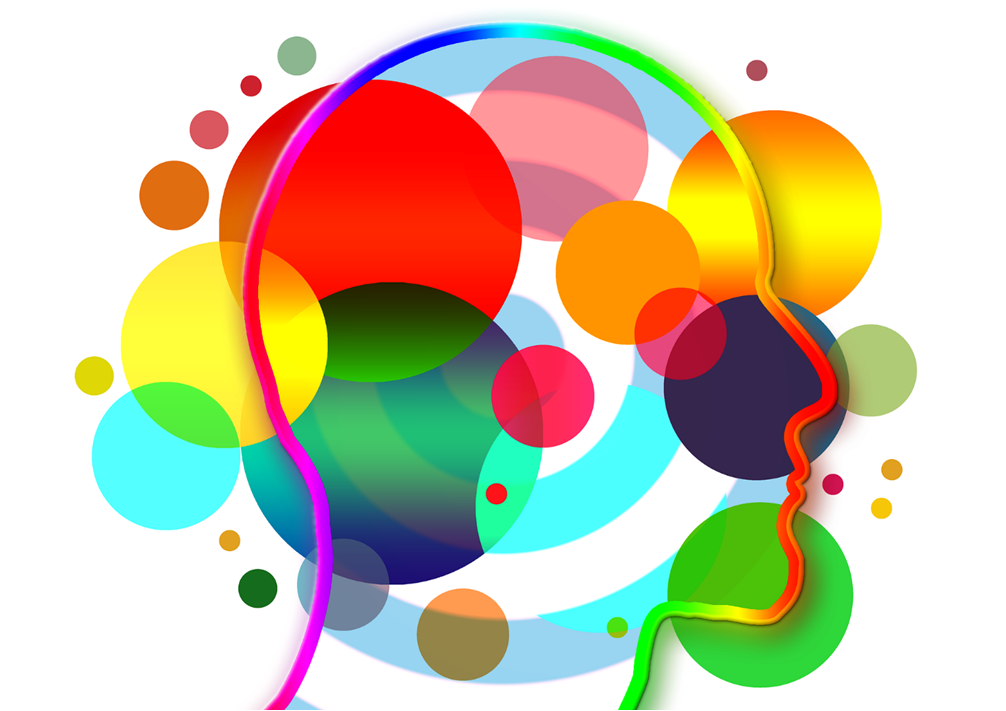 Formazione
PNRR e progetti internazionali
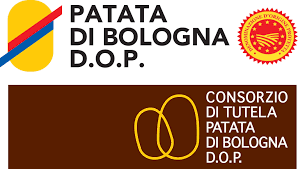 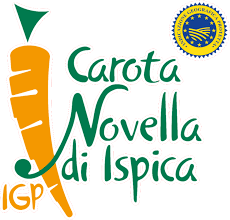 Controllo qualità: controllo dei requisiti DOP e IGP

Progetti di miglioramento varietale: con aziende e progetti regionali

Innovazione di processi e prodotti: studio di shelf-life e studio di nuove formulazioni
Attività di supporto alle imprese
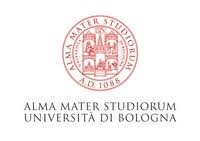 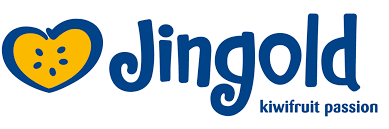 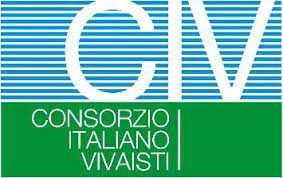 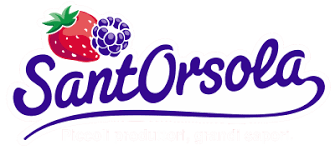 Ricerca & Sviluppo
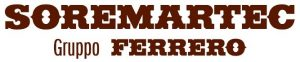 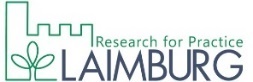 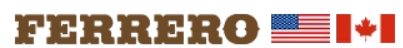 Sensory Lab: Analisi Sensoriale & Consumer Science
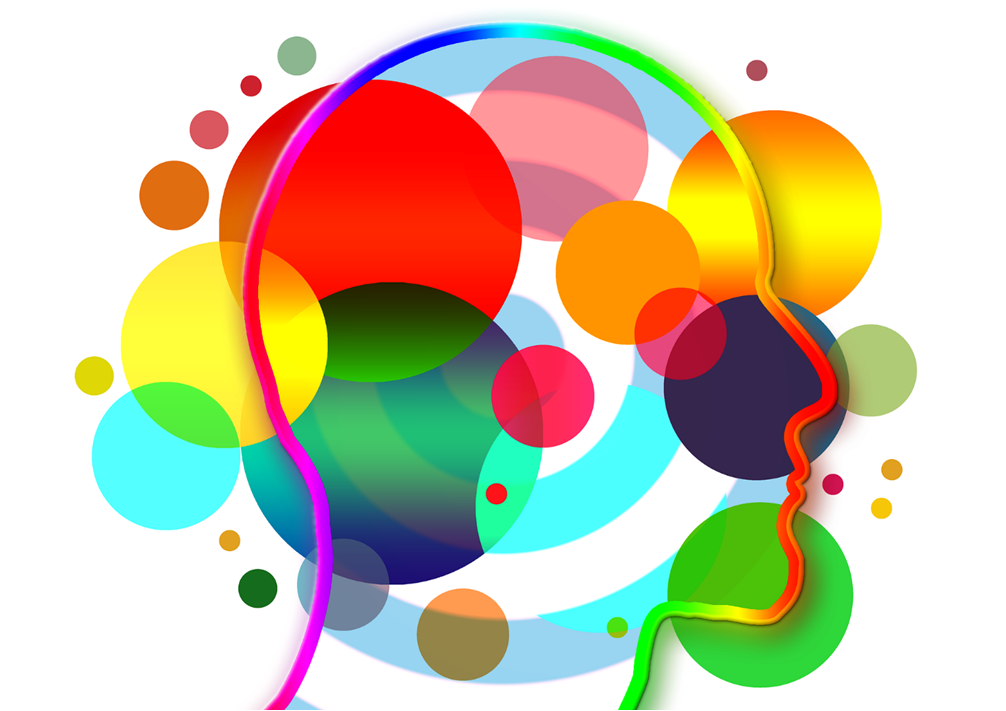 Ricerca & Sviluppo
PNRR ONFOODS: recupero di scarti alimentari per la produzione di functional food

PNRR AGRITECH: promozione della sostenibilità nel reparto agro-alimentare

HORIZON 2020-BREEDING VALUE: miglioramento genetico di piccoli frutti

POULTRYNSECT: effetti dell’alimentazione animale innovativa e sostenibile
Formazione
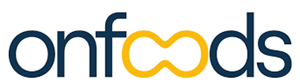 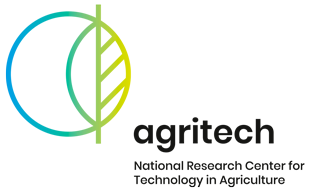 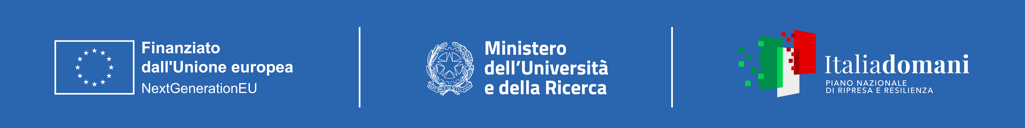 PNRR e progetti internazionali
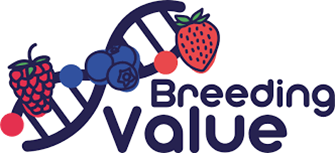 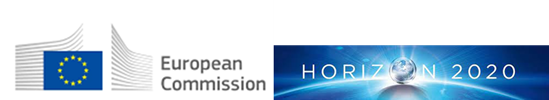 Attività di supporto alle imprese
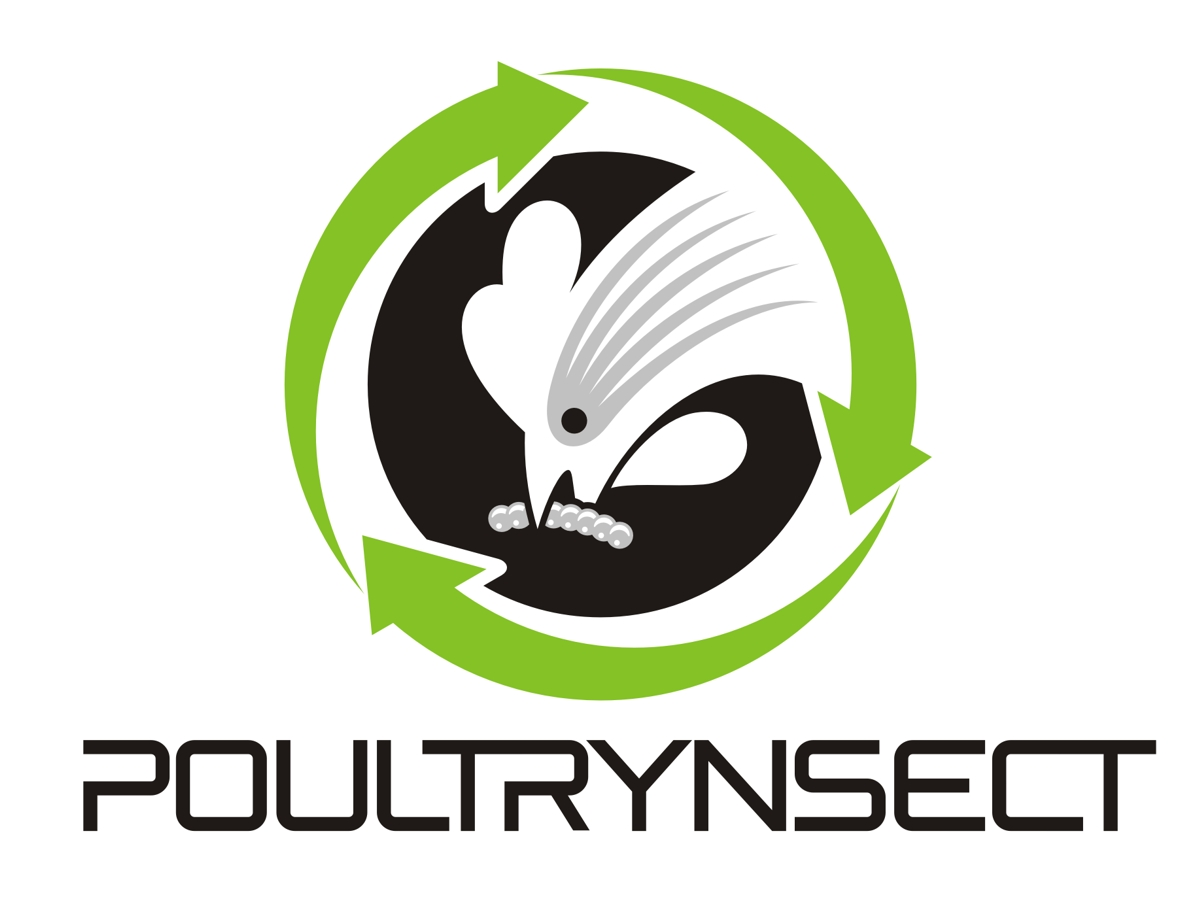 Sensory Lab: Analisi Sensoriale & Consumer Science
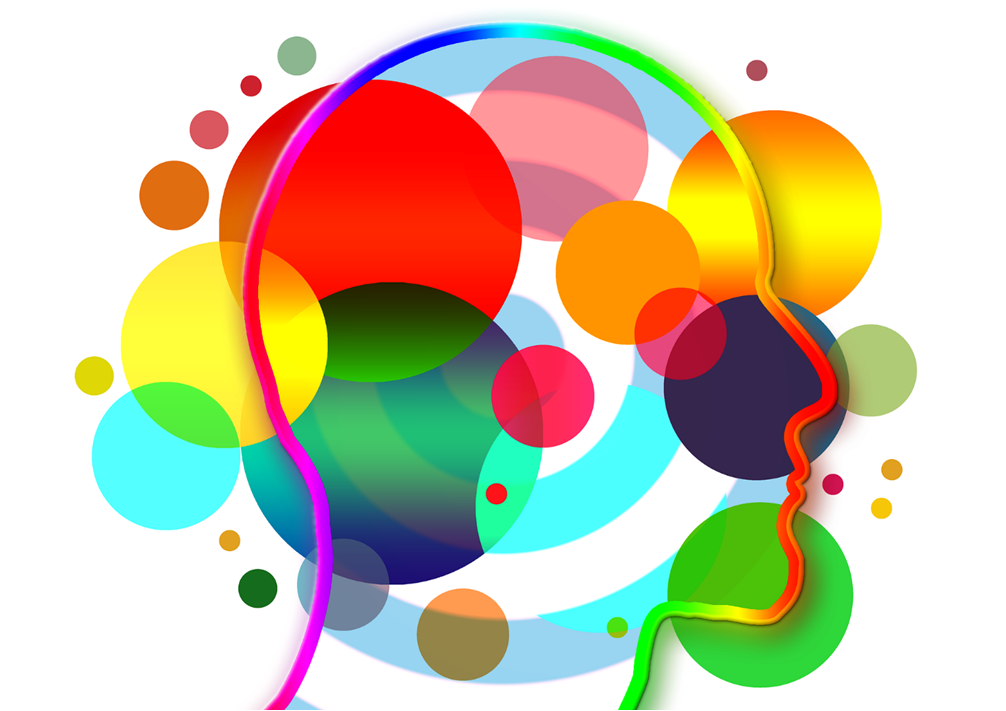 Attività di supporto alle imprese
Formazione dei panelisti: training e aggiornamento


Corsi di analisi sensoriale ad aziende nazionali e internazionali (breeders)


Corsi accademici di analisi sensoriale


Consumer science & Educazione del consumatore tramite collaborazione con medici nutrizionisti
Ricerca & Sviluppo
Formazione
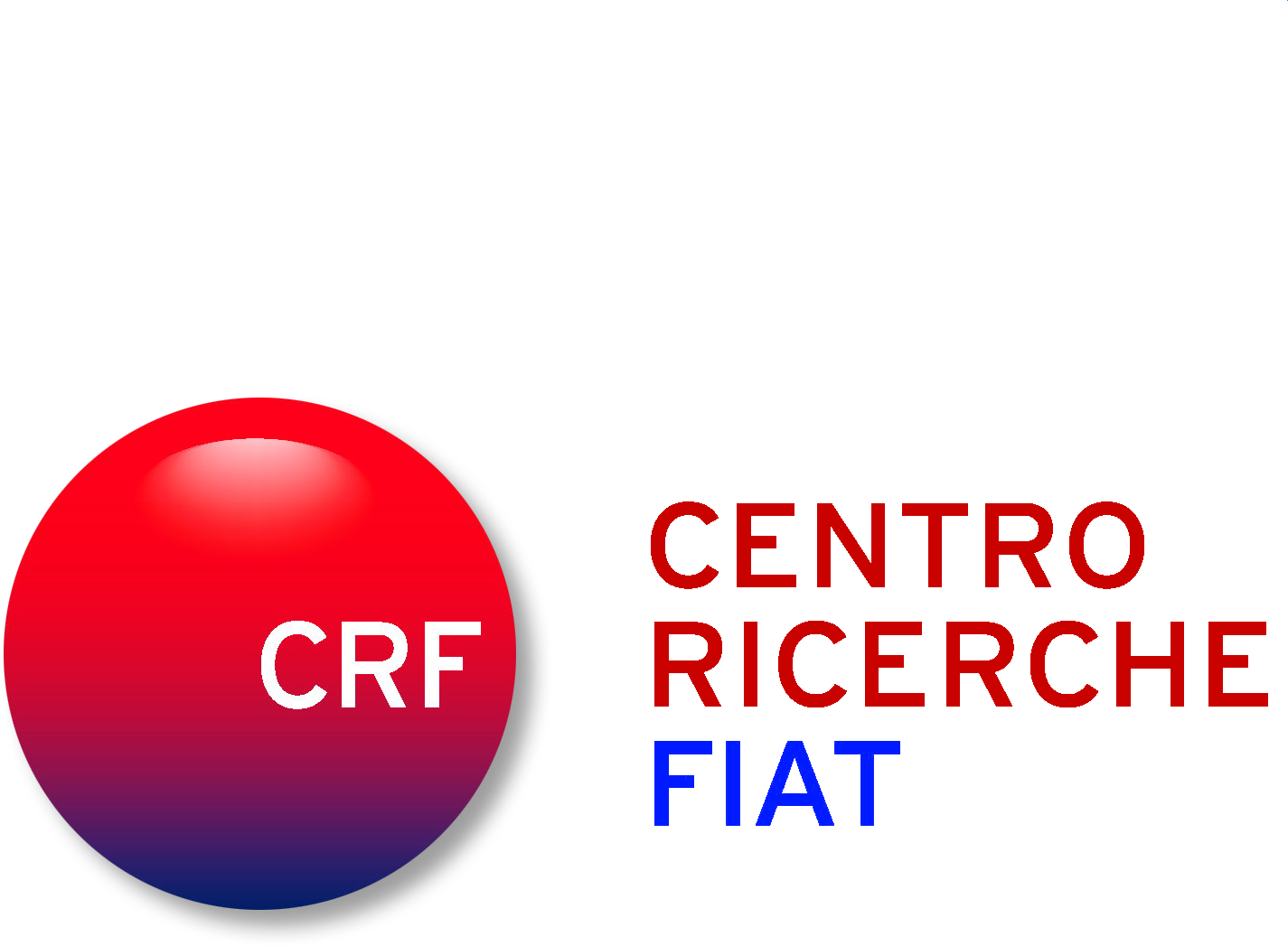 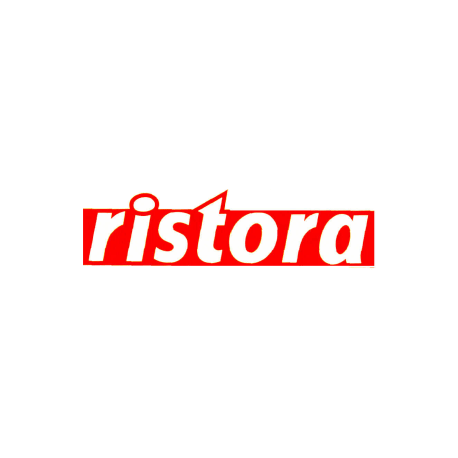 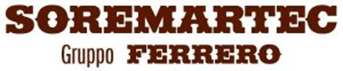 PNRR e progetti internazionali
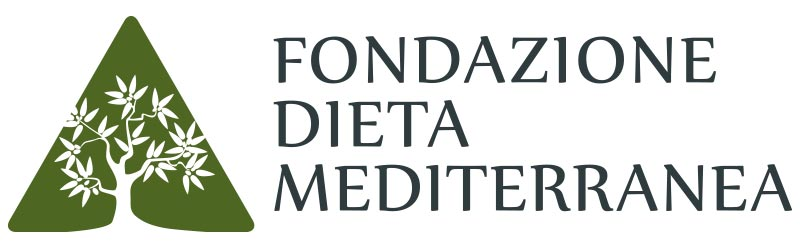 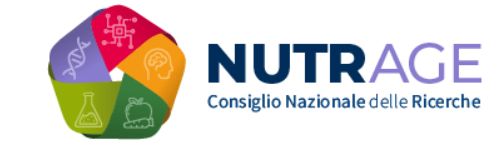 Sensory Lab: Seguici sul nostro sito…
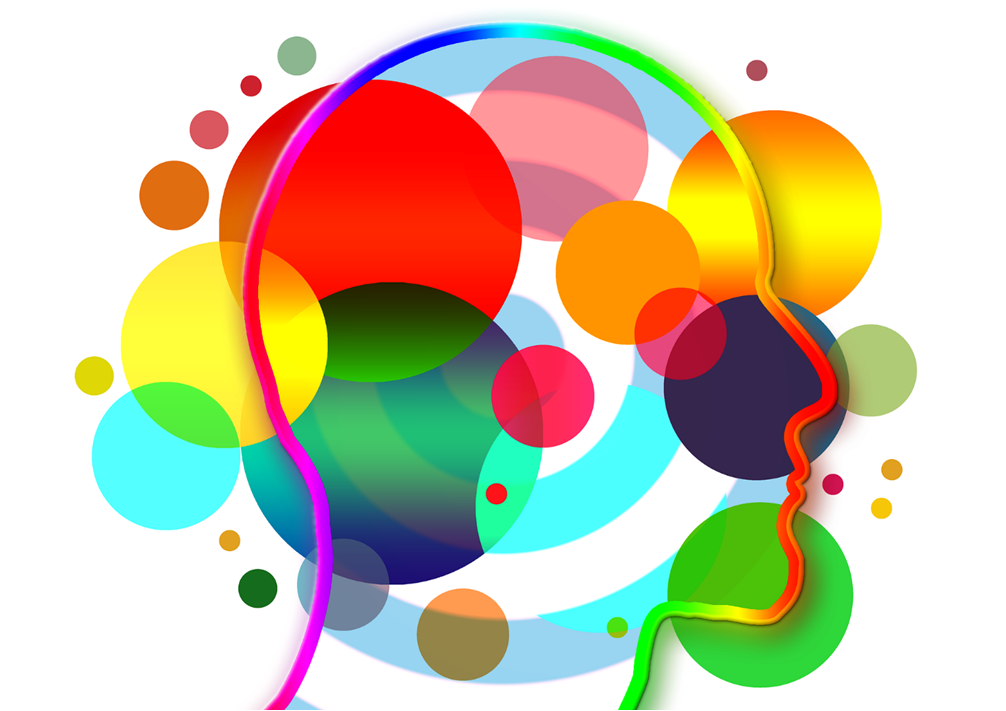 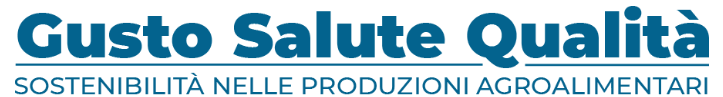 www.gustosalutequalita.it
Tecnologie Avanzate per lo Studio di Prodotti, Piante e Ambienti
Supporto strumentale ad analisi sensoriale
Sostenibilità alimentare ed ambientale
Rachele Tamburino & Nico Lippi